HTCondor Administration BasicsGreg Thain Center for High Throughput Computing
Overview
HTCondor Architecture Overview
Classads, briefly
Configuration and other nightmares
Setting up a personal condor
Setting up distributed condor
Minor topics
2
Two Big HTCondor Abstractions
Jobs 



Machines
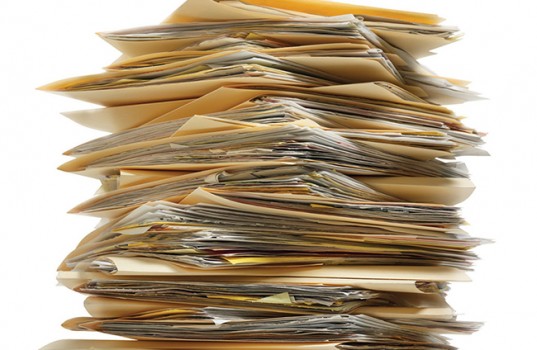 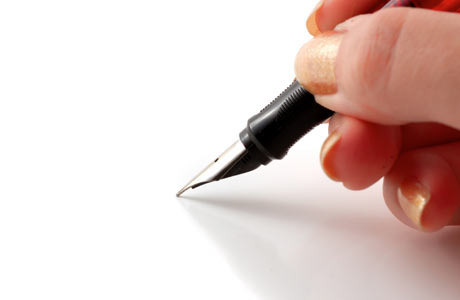 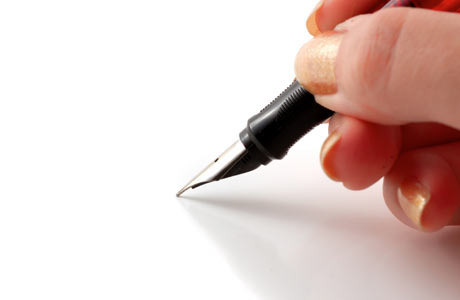 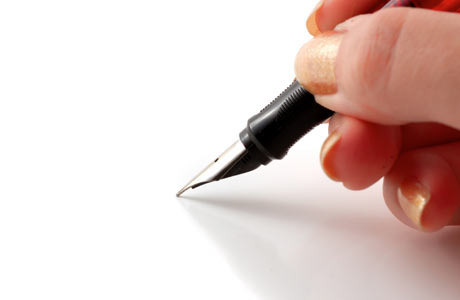 execute
execute
execute
3
Life cycle of HTCondor Job
Held
Complete
Running
Xfer out
Xfer In
Idle
Submit 
file
Suspend
History file
4
[Speaker Notes: Suspend is not boxed]
Life cycle of HTCondor Machine
collector
negotiator
schedd
startd
Schedd may “split”
shadow
Config file
5
[Speaker Notes: Add starter]
“Submit Side”
Held
Complete
Running
Xfer out
Xfer In
Idle
Submit 
file
Suspend
Suspend
Suspend
History file
6
“Execute Side”
Held
Complete
Running
Xfer out
Xfer In
Idle
Submit 
file
Suspend
Suspend
Suspend
History file
7
The submit side
Submit side managed by 1 	condor_schedd process
And one shadow per running job
condor_shadow process
The Schedd is a database


Submit points can be performance bottleneck

Usually a handful per pool
8
In the Beginning…
universe = vanilla
executable = compute
request_memory = 70M
arguments = $(ProcID)
should_transfer_input = yes
output = out.$(ProcID)
error = error.$(ProcId)
+IsVerySpecialJob = true
Queue
HTCondor Submit file
9
From submit to schedd
JobUniverse = 5
Cmd = “compute”
Args = “0”
RequestMemory = 70000000
Requirements = Opsys == “Li..
DiskUsage = 0
Output = “out.0”
IsVerySpecialJob = true
condor_submit submit_file
	Submit file in, Job classad out
	Sends to schedd
	man condor_submit for full details
Other ways to talk to schedd
	Python bindings, SOAP, wrappers (like DAGman)
10
Condor_schedd holds all jobs
JobUniverse = 5
Owner = “gthain”
JobStatus = 1
NumJobStarts = 5
Cmd = “compute”
Args = “0”
RequestMemory = 70000000
Requirements = Opsys == “Li..
DiskUsage = 0
Output = “out.0”
IsVerySpecialJob = true
One pool, Many schedds

condor_submit –name 
	chooses
Owner Attribute:
	need authentication
Schedd also called “q”
	not actually a queue
11
Condor_schedd has all jobs
In memory (big)
condor_q expensive
And on disk
Fsync’s often
Monitor with linux
Attributes in manual
condor_q -l job.id
e.g. condor_q -l 5.0
JobUniverse = 5
Owner = “gthain”
JobStatus = 1
NumJobStarts = 5
Cmd = “compute”
Args = “0”
RequestMemory = 70000000
Requirements = Opsys == “Li..
DiskUsage = 0
Output = “out.0”
IsVerySpecialJob = true
12
What if I don’t like those Attributes?
Write a wrapper to condor_submit

SUBMIT_ATTRS

condor_qedit
+Notation

Schedd transforms
13
ClassAds: The lingua franca of HTCondor
14
Classads for people admins
15
What are ClassAds?
ClassAds is a language for objects (jobs and machines) to
Express attributes about themselves
Express what they require/desire in a “match” (similar to personal classified ads)
Structure : Set of attribute name/value pairs, where the value can be a literal or an expression.  Semi-structured, no fixed schema.
16
Example
Pet Ad
 Type  = “Dog”
 Requirements = 
    DogLover =?= True
 Color = “Brown”
 Price = 75
 Sex = "Male"
 AgeWeeks = 8
 Breed = "Saint Bernard"
 Size = "Very Large"
 Weight = 27
Buyer Ad
 AcctBalance  = 100
 DogLover = True
 Requirements =
  (Type == “Dog”)  &&
  (TARGET.Price <=  
   MY.AcctBalance) &&
  ( Size == "Large" ||
    Size == "Very Large" )
 Rank =
  100* (Breed == "Saint Bernard") - Price
 . . .
17
ClassAd Values
Literals
Strings ( “RedHat6” ), integers, floats, boolean (true/false), …
Expressions
Similar look to C/C++ or Java : operators, references, functions
References: to other attributes in the same ad, or attributes in an ad that is a candidate for a match
Operators: +, -, *, /, <, <=,>, >=, ==, !=, &&, and || all work as expected
Built-in Functions: if/then/else, string manipulation, regular expression pattern matching, list operations, dates, randomization, math (ceil, floor, quantize,…), time functions, eval, …
18
18
Four-valued logic
ClassAd Boolean expressions can return four values:
True
False
Undefined (a reference can’t be found)
Error (Can’t be evaluated)
Undefined enables explicit policy statements in the absence of data (common across administrative domains) 
Special meta-equals ( =?= ) and meta-not-equals (=!=) will never return Undefined
[
  HasBeer = True
  GoodPub1 = HasBeer == True 
  GoodPub2 = HasBeer =?= True
]
[
  GoodPub1 = HasBeer == True 
  GoodPub2 = HasBeer =?= True
]
ClassAd Types
HTCondor has many types of ClassAds
A "Job Ad" represents a job to Condor
A "Machine Ad" represents a computing resource 
Others types of ads represent other instances of other services (daemons), users, accounting records.
20
The Magic of Matchmaking
Two ClassAds can be matched via special attributes: Requirements and Rank
Two ads match if both their Requirements expressions evaluate to True
Rank evaluates to a float where higher is preferred; specifies which match is desired if several ads meet the Requirements.
Scoping of attribute references when matching
MY.name – Value for attribute “name” in local ClassAd
TARGET.name – Value for attribute “name” in match candidate ClassAd
Name – Looks for “name” in the local ClassAd, then the candidate ClassAd
21
Example
Pet Ad
 Type  = “Dog”
 Requirements = 
    DogLover =?= True
 Color = “Brown”
 Price = 75
 Sex = "Male"
 AgeWeeks = 8
 Breed = "Saint Bernard"
 Size = "Very Large"
 Weight = 27
Buyer Ad
 AcctBalance  = 100
 DogLover = True
 Requirements =
  (Type == “Dog”)  &&
  (TARGET.Price <=  
   MY.AcctBalance) &&
  ( Size == "Large" ||
    Size == "Very Large" )
 Rank =
  100* (Breed == "Saint Bernard") - Price
 . . .
22
Back to configuration…
23
Configuration File
(Almost)all configure is in files, “root” 	CONDOR_CONFIG env var
 	/etc/condor/condor_config
This file points to others
All daemons share same configuration
Might want to share between all machines (NFS, automated copies, puppet, etc)
24
[Speaker Notes: All daemons on same machine share configuration]
Configuration File Syntax
# I’m a comment!
CREATE_CORE_FILES=TRUE
MAX_JOBS_RUNNING = 50
# HTCondor ignores case:
log=/var/log/condor
# Long entries:
collector_host=condor.cs.wisc.edu,\
    secondary.cs.wisc.edu
25
Other Configuration Files
LOCAL_CONFIG_FILE
Comma separated, processed in order
LOCAL_CONFIG_FILE = \
  /var/condor/config.local,\
/shared/condor/config.$(OPSYS)
LOCAL_CONFIG_DIR
Files processed IN LEXIGRAPHIC ORDER
LOCAL_CONFIG_DIR = \
  /etc/condor/config.d
26
Configuration File Macros
You reference other macros (settings) with:
A = $(B)
SCHEDD = $(SBIN)/condor_schedd
Can create additional macros for organizational purposes
27
Configuration File Macros
Can append to macros:
A=abc
A=$(A),def
Don’t let macros recursively define each other!
A=$(B)
B=$(A)
28
Configuration File Macros
Later macros in a file overwrite earlier ones
B will evaluate to 2:
A=1
B=$(A)
A=2
29
Config file defaults
CONDOR_CONFIG “root” config file:
/etc/condor/condor_config
Local config file:
/etc/condor/condor_config.local
Config directory
/etc/condor/config.d
30
Config file recommendations
For “system” condor, use default
Global config file read-only
/etc/condor/condor_config
All changes in config.d small snippets
/etc/condor/config.d/05some_example
All files begin with 2 digit numbers

Personal condors elsewhere
31
condor_config_val
condor_config_val [-v] <KNOB_NAME>
Queries config files 
condor_config_val -dump

Environment overrides:
export _condor_KNOB_NAME=value
Over rules all others (so be careful)
32
[Speaker Notes: -dump includes defaults]
condor_reconfig
Daemons long-lived
Only re-read config files on condor_reconfig command
Some knobs don’t obey re-config, require restart
DAEMON_LIST, NETWORK_INTERFACE
condor_restart
33
Got all that?
34
Configuration of Submit side
Not much policy to be configured in schedd

Mainly scalability and security
MAX_JOBS_RUNNING
JOB_START_DELAY
MAX_CONCURRENT_DOWNLOADS
MAX_JOBS_SUBMITTED
35
The Execute Side
Primarily managed by 
  condor_startd process

With one condor_starter
   per running jobs

Sandboxes the jobs

Usually many per pool
(support 10s of thousands)
36
Startd also has a classad
Condor creates it 
From interrogating the machine
And the config file
And sends it to the collector
condor_status [-l]
Shows the ad
condor_status –direct daemon
Goes to the startd
37
Condor_status –l machine
OpSys = "LINUX“
CustomGregAttribute = “BLUE”
OpSysAndVer = "RedHat6"
TotalDisk = 12349004
Requirements = ( START )
UidDomain = “cheesee.cs.wisc.edu"
Arch = "X86_64"
StartdIpAddr = "<128.105.14.141:36713>"
RecentDaemonCoreDutyCycle = 0.000021
Disk = 12349004
Name = "slot1@chevre.cs.wisc.edu"
State = "Unclaimed"
Start = true
Cpus = 32
Memory = 81920
38
One Startd, Many slots
HTCondor treats multicore as independent slots
Slots: static vs. partitionable
Startd can be configured to:
Only run jobs based on machine state
Only run jobs based on Resources (GPUs)
Preempt or Evict jobs based on policy
…
39
3 types of slots
Static (e.g. the usual kind)
Partitionable (e.g. leftovers)
Dynamic (usableable ones)
Dynamically created
But once created, static
How to configure
NUM_SLOTS = 1
NUM_SLOTS_TYPE_1 = 1
SLOT_TYPE_1 =  cpus=100%
SLOT_TYPE_1_PARTITIONABLE = true
Configuration of startd
Mostly policy, 
Several directory parameters
EXECUTE – where the sandbox is
COLLECTOR_HOST – where the cm is
CLAIM_WORKLIFE
How long to reuse a claim for different jobs
42
[Speaker Notes: Turn on GPUs]
The “Middle” side
There’s also a “Middle”, the Central Manager:
A condor_negotiator
Provisions machines to schedds
A condor_collector
Central nameservice:  like LDAP
condor_status queries this
Please don’t call this “Master node” or head
Not the bottleneck you may think: stateless
43
Responsibilities of CM
Pool-wide scheduling policy resides here

Scheduling of one user vs another
Definition of groups of users
Definition of preemption
Whole talk on this – this pm.
44
Defrag daemon
Optional, but usually on the central manager
One daemon defragments whole pool
Scan pool, try to fully defrag some startds
Only looks at partitionable machines
Admin picks some % of pool that can be “whole”
The condor_master
Every condor machine needs a master

Like “systemd”, or “init”

Starts daemons, restarts crashed daemons
Tunes machine for condor
46
Quick Review of Daemons
condor_master:  runs on all machine, always

condor_schedd: runs on submit machine
  condor_shadow: one per job
condor_startd:  runs on execute machine
   condor_starter: one per job
condor_negotiator/condor_collector
	one per pool
47
[Speaker Notes: Also responsibilities of each daemon]
Process View
condor_master
   (pid: 1740)
condor_procd
shared_port
fork/exec
“Condor Kernel”
condor_schedd
condor_submit
condor_q
“Tools”
fork/exec
condor_shadow
condor_shadow
condor_shadow
“Condor Userspace”
48
Process View: Execute
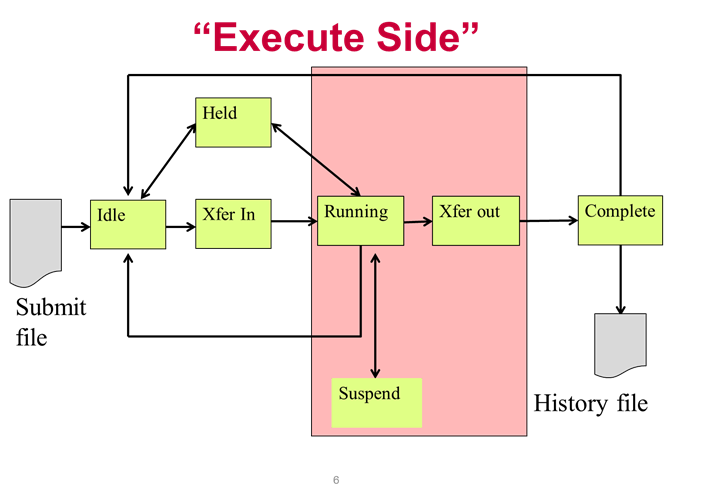 condor_master
   (pid: 1740)
condor_procd
fork/exec
“Condor Kernel”
condor_startd
condor_status -direct
“Tools”
condor_starter
condor_starter
condor_starter
“Condor Userspace”
Job
Job
Job
49
Process View: Central Manager
condor_master
   (pid: 1740)
“Condor Kernel”
condor_procd
fork/exec
condor_collector
condor_negotiator
condor_userprio
“Tools”
50
Condor Installation Basics
51
Let’s Install HTCondor
Either with tarball
tar xvf htcondor-8.6.11-redhat6
Or native packages
wget http://research.cs.wisc.edu/htcondor/yum/repo.d/htcondor-stable-rhel6.repo
get http://research.cs.wisc.edu/htcondor/yum/RPM-GPG-KEY-HTCondor
rpm –import RPM_GPG-KEY-HTCondor
Yum install htcondor
52
http://htcondorproject.org
53
Version Number Scheme
Major.minor.release
If minor is even (a.b.c): Stable series
Very stable, mostly bug fixes
Current: 8.6
Examples: 8.2.5, 8.0.3
8.6.0 coming soon to a repo near you
If minor is odd (a.b.c): Developer series
New features, may have some bugs
Current: 8.7
Examples: 8.3.2,
8.5.5  almost released
54
The Guarantee
All minor releases in a stable series interoperate
E.g. can have pool with 8.4.0, 8.4.1, etc.
But not WITHIN A MACHINE:
Only across machines
The Reality
We work really hard to do better
8.4 with 8.2 with 8.5, etc.
Part of HTC ideal: can never upgrade in lock-step
55
Let’s Make a Pool
First need to configure HTCondor

1100+ knobs and parameters!

Don’t need to set all of them…
56
Default file locations
BIN = /usr/bin
SBIN = /usr/sbin
LOG = /var/condor/log
SPOOL = /var/lib/condor/spool
EXECUTE = /var/lib/condor/execute
CONDOR_CONFIG = /etc/condor/condor_config
57
Let’s make a pool!
“Personal Condor”
All on one machine: 
submit side IS execute side
Jobs always run
Use defaults where ever possible
Very handy for debugging and learning
58
Minimum knob settings
Role	
	What daemons run on this machine

CONDOR_HOST
Where the central manager is

Security settings
Who can do what to whom?
59
[Speaker Notes: What’s a metaknob]
Other interesting knobs
LOG = /var/log/condor
	Where daemons write debugging info
SPOOL = /var/spool/condor
	Where the schedd stores jobs and data
EXECUTE = /var/condor/execute
	Where the startd runs jobs
60
Minimum knobs for personal Condor
In /etc/condor/config.d/50PC.config

# All daemons local
Use ROLE : Personal

CONDOR_HOST = localhost
ALLOW_WRITE = localhost
61
Does it Work?
$ condor_status
Error: communication error
CEDAR:6001:Failed to connect to <128.105.14.141:4210>

$ condor_submit
ERROR: Can't find address of local schedd

$ condor_q
Error: 
Extra Info: You probably saw this error because the condor_schedd is not running on the machine you are trying to query…
62
Checking…
$ ps auxww | grep [Cc]ondor
$
63
Starting Condor
condor_master –f
service start condor
64
$ ps auxww | grep [Cc]ondor
$
condor	19534  50380          Ss   11:19   0:00 condor_master
root   19535  21692           S    11:19   0:00 condor_procd -A …
condor   19557  69656        Ss   11:19   0:00 condor_collector -f
condor   19559  51272        Ss   11:19   0:00 condor_startd -f
condor   19560  71012        Ss   11:19   0:00 condor_schedd -f
condor   19561  50888        Ss   11:19   0:00 condor_negotiator -f


         Notice the UID of the daemons
65
[Speaker Notes: condor_procd: explain]
Quick test to see it works
$ condor_status
# Wait a few minutes…
$ condor_status
Name               OpSys      Arch   State     Activity LoadAv Mem

slot1@chevre.cs.wi LINUX      X86_64 Unclaimed Idle      0.190 20480
slot2@chevre.cs.wi LINUX      X86_64 Unclaimed Idle      0.000 20480
slot3@chevre.cs.wi LINUX      X86_64 Unclaimed Idle      0.000 20480
slot4@chevre.cs.wi LINUX      X86_64 Unclaimed Idle      0.000 20480

-bash-4.1$ condor_q
-- Submitter: gthain@chevre.cs.wisc.edu : <128.105.14.141:35019> : chevre.cs.wisc.edu
 ID      OWNER            SUBMITTED     RUN_TIME ST PRI SIZE CMD

0 jobs; 0 completed, 0 removed, 0 idle, 0 running, 0 held, 0 suspended
$ condor_restart # just to be sure…
66
Some Useful Startd Knobs
NUM_CPUS = X
How many cores condor thinks there are
MEMORY = M
How much memory (in Mb) there is
STARTD_CRON_...
Set of knobs to run scripts and insert attributes into startd ad (See Manual for full details).
67
Brief Diversion into daemon logs
Each daemon logs mysterious info to file
$(LOG)/DaemonNameLog
Default:
/var/log/condor/SchedLog
/var/log/condor/MatchLog
/var/log/condor/StarterLog.slotX
Experts-only view of condor
68
Let’s make a “real” pool
Distributed machines makes it hard
Different policies on each machines
Different owners
Scale
69
Most Simple Distributed Pool
Requirements:
No firewall
Full DNS everywhere (forward and backward)
We’ve got root on all machines

HTCondor doesn’t require any of these
(but easier with them)
70
What UID should jobs run as?
Three Options (all require root):
Nobody UID
Safest from the machine’s perspective
The submitting User
Most useful from the user’s perspective
May be required if shared filesystem exists
A “Slot User”
Bespoke UID per slot
Good combination of isolation and utility
71
UID_DOMAIN SETTINGS
UID_DOMAIN = \ same_string_on_submit
TRUST_UID_DOMAIN = true
SOFT_UID_DOMAIN = true

If UID_DOMAINs match, jobs run as user, otherwise “nobody”
72
Slot User
SLOT1_USER = slot1
SLOT2_USER = slot2
…
STARTER_ALOW_RUNAS_OWNER = false
EXECUTE_LOGIN_IS_DEDICATED=true

Job will run as slotX Unix user
73
FILESYSTEM_DOMAIN
HTCondor can work with NFS
But how does it know what nodes have it?
WhenSubmitter & Execute nodes share
FILESYSTEM_DOMAIN values
e.g FILESYSTEM_DOMAIN = domain.name
Or, submit file can always transfer with
should_transfer_files = yes
If jobs always idle, first thing to check
74
3 Separate machines
Central Manager

Execute Machine

Submit Machine
75
Central Manager
Use ROLE : CentralManager
CONDOR_HOST = cm.cs.wisc.edu
ALLOW_WRITE = *.cs.wisc.edu
76
Submit Machine
Use ROLE : submit
CONDOR_HOST = cm.cs.wisc.edu
ALLOW_WRITE = *.cs.wisc.edu
UID_DOMAIN = cs.wisc.edu
FILESYSTEM_DOMAIN = cs.wisc.edu
77
Execute Machine
Use ROLE : Execute
CONDOR_HOST = cm.cs.wisc.edu
ALLOW_WRITE = *.cs.wisc.edu
UID_DOMAIN = cs.wisc.edu
FILESYSTEM_DOMAIN = cs.wisc.edu
# default is 
#FILESYSTEM_DOMAIN=$(FULL_HOSTNAME)
78
Now Start them all up
Does order matter?
Somewhat:  start CM first
How to check:
Every Daemon has classad in collector
condor_status -schedd
condor_status -negotiator
condor_status -any
79
condor_status -any
MyType             TargetType         Name

Collector          None               Test Pool@cm.cs.wisc.edu
Negotiator         None               cm.cs.wisc.edu
DaemonMaster       None               cm.cs.wisc.edu
Scheduler          None               submit.cs.wisc.edu
DaemonMaster       None               submit.cs.wisc.edu
DaemonMaster       None               wn.cs.wisc.edu
Machine            Job                slot1@wn.cs.wisc.edu
Machine            Job                slot2@wn.cs.wisc.edu
Machine            Job                slot3@wn.cs.wisc.edu
Machine            Job                slot4@wn.cs.wisc.edu
80
Debugging the pool
condor_q / condor_status

condor_ping ALL –name machine

Or
condor_ping ALL –addr ‘<127.0.0.1:9618>’
81
What if a job is always idle?
Check userlog – may be preempted often
run condor_q -better-analyze job_id
82
Whew!
83
Condor statistics
condor_status –direct –schedd –statistics 2
(all kinds of output), mostly aggregated
NumJobStarts, RecentJobStarts, etc.
See manual for full details
84
DaemonCoreDutyCycle
Most important statistic

Measures time not idle

If over 95%, daemon is probably saturated
85
Disaggregated stats
SCHEDD_COLLECT_STATS_FOR_Gthain = (Owner==“gthain")

Schedd will maintain distinct sets of status per owner, with name as prefix:
GthainJobsCompleted = 7
GthainJobsStarted = 100
86
Even better
SCHEDD_COLLECT_STATS_BY_Owner = Owner

For all owners, collect & publish stats:

gthainJobsStarted = 7
tannenbaJobsStarted = 100
87
Speeds, Feeds,Rules of Thumb
HTCondor scales to 100,000s of machines
With a lot of work
Contact us, see wiki page
…
88
[Speaker Notes: Add wiki]
Without Heroics:
Your Mileage may vary:
Shared File System vs. File Transfer
WAN vs. LAN
Strong encryption vs none
Good autoclustering
A single schedd can run at 50 Hz
Schedd needs 500k RAM for running job
50k per idle jobs
Collector can hold tens of thousands of ads
89
[Speaker Notes: Mention autocluster…
Mention Hz]
Tools for admins
90
condor_off
Three kinds for submit and execute
-fast:
Kill all jobs immediate, and exit
-gracefull
Give all jobs 10 minutes to leave, then kill
-peaceful
Wait forever for all jobs to exit
91
condor_restart
Restarts all daemons on a given machine

Can be run remotely – if admin priv allows
92
condor_status
-collector
-submitter
-negotiator
-schedd
-master
93
condor_userprio
Condor_userprio –allusers
Whole talk on this,
94
condor_fetchlog
Remotely pulls a log file from remote machine

condor_fetchlog execute_machine STARTD
95
Thank you -- For more info
http://htcondorproject.org

Detail talks today…
htcondor-users email list

Talk to us!
96
[Speaker Notes: Add user]